CRD IV XBRL obligatorisk Informasjonsmøter
Finanstilsynet 20.-22. juni 2017
Agenda informasjonsmøter 20. - 22. juni 2017
Bakgrunn for å gjøre XBRL til obligatorisk rapporteringsstandard
Nødvendig informasjon for foretakene om rapporteringskrav og spesifikasjoner
Finanstilsynets løsning for mottak, kontroller og validering av XBRL-filer, herunder tilbakemeldinger på feil til foretakene
Nye versjoner av CRD IV
V.2.6
V.2.7
Nyttig informasjon for å orientere seg om XBRL
2
CRD IV XBRL obligatorisk - informasjonsmøter 20. - 22. juni 2017
1. Bakgrunn for å gjøre XBRL til obligatorisk rapporteringsstandardEBA: Harmonisering av rapporteringen
ITS on Supervisory reporting inneholder krav til CRD IV-rapportering, som rapporteringsspesifikasjoner, -tidsfrister, -frekvens samt rapporteringsmaterialet som inngår i CRD IV-rapporteringen

Dataformat og datadefinisjoner skal harmoniseres, for å oppnå at rapporteringen til tilsynsmyndighetene skal være lik i alle EU/EØS-land.

For å oppnå harmonisering, har EBA valgt XBRL  som rapporteringsstandard.

Rapporteringsmaterialet fra  EBA består av skjemaer, veiledninger, Data Point Model, «Annotated templates» og XBRL-taksonomier
3
CRD IV XBRL obligatorisk - informasjonsmøter 20. - 22. juni 2017
1. Bakgrunn for å gjøre XBRL til obligatorisk rapporteringsstandard EBA: Hvorfor harmonisert rapporteringsstandard XBRL
Ved å benytte XBRL som rapporteringsformat, kan data enklere utveksles med EBA og andre nasjonale tilsynsmyndigheter.

For selskap (grupper) som må rapportere til flere land, blir rapporteringskravene like. 

XBRL-standarden medvirker til at data blir kvalitetssikret etter samme standard/regler i alle land
Metadata defineres i kataloger (taksonomier), som er overførbare og tilgjengelig på internett.
Ved uttrekk og ved overføring/innrapportering av data, kan data kontrolleres og valideres mot taksonomiene -> dvs. at kvalitetssikret data rapporteres inn.

Data på XBRL-formatet skal rapporteres videre fra nasjonale myndigheter til EBA

EBA benytter data i sine analyser og tilsynsoppgaver, og skal også tilrettelegge data til ESRB
4
CRD IV XBRL obligatorisk - informasjonsmøter 20. - 22. juni 2017
1. Bakgrunn for å gjøre XBRL til obligatorisk rapporteringsstandardFra referansegruppemøte 3. september 2015
«Alle institusjonene må forberede seg på at Excel-maler avvikles, fordi:
Det oppnås bedre kvalitet på data som rapporteres på XBRL-formatet

Bedre muligheter for å automatisere tilbakemeldinger til rapportør

Excel-malene er svært krevende å utvikle og vedlikeholde

Solvency II-rapporteringen for forsikring innføres med XBRL som obligatorisk format

Leverandørmarkedet i Norge har økt

Foreløpig plan: gjøre XBRL obligatorisk fra 2017»
5
CRD IV XBRL obligatorisk - informasjonsmøter 20. - 22. juni 2017
1.Bakgrunn for å gjøre XBRL til obligatorisk rapporteringsstandardBeslutning om XBRL obligatorisk: fra 31.12.2017
Prosess:
Varsling i referansegruppemøter, Finans Norge og via Finanstilsynet hjemmeside
Gjennomførte spørreundersøkelse om status for forberedelse i april/mai 2017
Konklusjon etter spørreundersøkelse:
Mange foretak er godt i gang med forberedelsene, og vil være i stand til å rapportere XBRL ved 3. kvartal 2017
Noen foretak har utfordringer med å møte fristen
Fristen for obligatorisk rapportering på XBRL-formatet utsettes til 4. kvartal 2017
Betyr at all CRD IV-rapportering pr. 31.12.2017 skal være på XBRL-formatet
Foretak som bruker forenklet kapitaldekningsoppgave, og som ikke er underlagt regelverket for store engasjementer, kan unntas fra kravet om rapportering på XBRL-format.
Nærmere bestemt gjelder dette forvaltningsselskap for verdipapirfond med tillatelse til aktiv forvaltning, AIF-forvaltere med tillatelse til aktiv forvaltning, samt verdipapirforetak uten tillatelse til utførelse av ordre, egenhandel, tilrettelegging og garantistillelse ved emisjoner m.v. og drift av multilateral handelsfasilitet.
6
CRD IV XBRL obligatorisk - informasjonsmøter 20. - 22. juni 2017
2. Nødvendig informasjon for foretakene:Publisert rapporteringsmateriale fra EBA – hovedside
https://www.eba.europa.eu/risk-analysis-and-data/reporting-frameworks
7
CRD IV XBRL obligatorisk - informasjonsmøter 20. - 22. juni 2017
2. Nødvendig informasjon for foretakene:Publisert rapporteringsmateriale fra EBA – mer detaljert: når publisert, dato for når gjeldende fra, hoved-endringer
8
CRD IV XBRL obligatorisk - informasjonsmøter 20. - 22. juni 2017
2. Nødvendig informasjon for foretakene:Publisert rapporteringsmateriale fra EBA – mer detaljert: informasjon knyttet til hver versjon
9
CRD IV XBRL obligatorisk - informasjonsmøter 20. - 22. juni 2017
2. Nødvendig informasjon for foretakene:Publisert rapporteringsmateriale fra EBA – mer detaljert: informasjon knyttet til hver versjon - viktig informasjon for foretakene å følge med på
2. Validation rules (Updated 09 June 2017) [XLS, 2639 KB]
Dokument/regneark som inneholder alle valideringsregler og status for disse
Viktig å følge med på de-aktiverte/re-aktiverte regler 
EBA sender ut informasjon når dokumentet publiseres med oppdateringer

3.c DPM Table Layout and Data Point Categorisation.2.6.0.0
Inneholder «Annotated tables» samt dokumenter som beskriver endringer i ny versjon sammenlignet med forrige versjon

4.b EBA XBRL filing rules
Finanstilsynets filing rules baserer seg på denne, med noen nasjonale tilpasninger
10
CRD IV XBRL obligatorisk - informasjonsmøter 20. - 22. juni 2017
2. Nødvendig informasjon for foretakene:Publisert rapporteringsmateriale fra EBA – Nyttig informasjon i teknisk materiale:
Valideringsregler:
Valideringsregler er implementert i DPM og i XBRL-taksonomier, og publiseres som en del av teknisk rapporteringsmateriale

Oversikt over valideringsreglene er publisert av EBA i et eget dokument:
2. Validation rules (Updated 09 June 2017) [XLS, 2639 KB]


Filing rules:
Utfyllende regler/spesifikasjoner av CRD IV XBRL-filer
Norske filing rules baserer seg på EBAs filing rules, men med noen nasjonale valg, 
Er publisert på Finanstilsynets hjemmeside for CRD IV Teknisk løsning   
Må tas hensyn til - innsendte filer som ikke følger filing rules blir avvist i Finanstilsynets mottaksløsning
11
CRD IV XBRL obligatorisk - informasjonsmøter 20. - 22. juni 2017
2. Nødvendig informasjon for foretakene:Publisert rapporteringsmateriale fra EBA – Nyttig informasjon i teknisk materiale:Hva er Data Point Model
Data Point Modelling er en metode for å systematisere metadataene som  inngår i rapporteringsskjemaene, og Data Point Model (DPM) er en presentasjon av data/metadata .

Alle dataelementer (celler) fra skjemaene korresponderer med et data point med tilhørende dimensjoner og annen type informasjon (versjon, cellereferanser osv).

Analysearbeidet og systematiseringen av elementer og dimensjoner er utført av fageksperter (skjemaeksperter) i samarbeid med IT-eksperter

Data Point Model (DPM) benyttes for å produsere/generere XBRL-taksonomiene. 

Valideringsregler er lagt inn i både DPM og i XBRL-taksonomier

Både DPM og XBRL-taksonomier publiseres av EBA og er tilgjengelig for bruk av nasjonale tilsynsmyndigheter og finansforetak.
12
CRD IV XBRL obligatorisk - informasjonsmøter 20. - 22. juni 2017
2. Nødvendig informasjon for foretakene:Publisert rapporteringsmateriale fra EBA – Nyttig informasjon i teknisk materiale:
Nyttig informasjon både for faglig og teknisk side:
DPM Dictionary 
Gir detaljert informasjon om alle dimensjoner og tilhørende lovlige verdier 
F. eks: Dimensjon landkode (GA), i arket GA listes alle lovlige verdier
F. eks Dimensjon NACE (NC), i arket NC listes alle lovlige verdier

Annotated Templates
Utgangspunktet for «annotated templates» er skjemaene som er vedlegg til ITS (Business templates) 
«Annotated templates» er utviklet for å kunne se hvert datapoint i skjema-struktur
Hver celle i «annotated templates» korresponderer direkte med et datapoint i DPM 
Medfører at enkelte skjemaer i «Business templates» er splittet opp i flere skjemaer (ark) i «annotated templates»
13
CRD IV XBRL obligatorisk - informasjonsmøter 20. - 22. juni 2017
2. Nødvendig informasjon for foretakene:Rapportering fra Finanstilsynet til EBA
Regulert gjennom EBA Decision 
Decision of the European Banking Authority on reporting by competent authorities to the EBA

Finanstilsynet videresender kvalitetssikrede data til EBA (korte frister) 
Fra 2019 planlegges det rapportering av alle kredittinstitusjoner til EBA

EBA kvalitetssikrer også de videresendte dataene
kan medføre at foretak må sende inn korrigert rapport til Finanstilsynet  basert på tilbakemeldinger fra EBA til Finanstilsynet
14
CRD IV XBRL obligatorisk - informasjonsmøter 20. - 22. juni 2017
3. Finanstilsynets løsning:Skisse over Finanstilsynet CRD IV/CRD IV-løsning: datamottak, kontroller og analyseløsninger
15
CRD IV XBRL obligatorisk - informasjonsmøter 20. - 22. juni 2017
3. Finanstilsynets løsning - Datainngang og kontrollerKontroll av CRD IV innrapporteringer
Altinn

Skjemakontroll (ikke vedlegget)
Konvertering/DB
XBRL
Validering

XBRL validering

Formula validering
Innholds-kontroll

Ytterligere kvalitetssikring/
  Innholdskontroll
(basert på database/ 
Datavarehus-gjennomgang av ferdige kontroll-rapporter)
Altinn
Mottaks-kontroll

Altinn-skjema metadatakontroll
XBRL
Op. kontroll
Operasjonell kontroll av XBRL-vedlegget

Filing rules
Kontroll av vedlegg
CRD IV

XBRL-fil eller Zip-fil
Manuell varsling
Automatisk varsling 
(e-post til kontaktpersoner)
16
CRD IV XBRL obligatorisk - informasjonsmøter 20. - 22. juni 2017
3. Finanstilsynets løsning - Datainngang og kontrollerKontroll av CRD IV innrapporteringer
Altinn
Nasjonal felles portal for innrapportering til offentlige myndigheter. Benyttes for CRD-IV/SII som «konvolutt» til rapporteringen som ligger i vedlegg

Sikkerhet, som autentisering og kryptering er en del av Altinn-løsningen

Vedlegg for CRD IV-rapportering : XBRL eller ZIP (fil > 10 MB, se filing rules )

FT standard Altinn-mottak
Standard komponent hos Finanstilsynet som håndterer mottak, kontroll, lagring og loggføring av alle innrapporteringer til Finanstilsynet.
 
Mottak øyeblikkelig etter innsending i Altinn
17
CRD IV XBRL obligatorisk - informasjonsmøter 20. - 22. juni 2017
3. Finanstilsynets løsning - Datainngang og kontrollerKontroll av CRD IV innrapporteringer
Operasjonelle kontroller XBRL-filer 
Prosesser hvor det utføres operasjonelle kontrollerer av metadata på innrapporteringer

Organisasjonsnr, versjoner, periode, konsolideringsnivå etc kontrolleres. 

XBRL-filer valideres i forhold til gjeldende XBRL Taxonomi (riktig versjon, riktig modulkode)

Resultat av operasjonelle kontroller logges som hendelser

Ved feil oppdaget under operasjonelle kontroller stanses dataflyten, status er ikke-levert

Rapportør varsles automatisk vi e-post fra Finanstilsynet

Rapportør må rette feil og sende inn på nytt umiddelbart.
18
CRD IV XBRL obligatorisk - informasjonsmøter 20. - 22. juni 2017
3. Finanstilsynets løsning - Datainngang og kontrollerKontroll av CRD IV innrapporteringer
Filing rules:
Regler/spesifikasjoner av CRD IV XBRL-filer

Norske filing rules baserer seg på EBAs filing rules

Ved feil i filing rules-kontrollene stanses dataflyten, status er levert med feil

Rapportør varsles automatisk, feilmelding sendes til Altinn meldingsboks (med vedlegg som kan inneholde konfidensielle data)
 
Varsel om at feilmelding er sendt Altinn meldingsboks, sendes på e-post via Altinn til kontaktperson

Rapportør må rette feil og sende inn på nytt umiddelbart
19
CRD IV XBRL obligatorisk - informasjonsmøter 20. - 22. juni 2017
3. Finanstilsynets løsning - Datainngang og kontrollerKontroll av CRD IV innrapporteringer
XBRL-validering - gyldig CRD IV XBRL-fil

Regler som inngår i XBRL-standarden eller gjennom definisjoner i XBRL-taksonomien (datatyper, dimensjoner mm)

Ved feil i XBRL-validering stanses dataflyten, status er levert med feil

Rapportør varsles automatisk, feilmelding sendes til Altinn meldingsboks (med vedlegg som kan inneholde konfidensielle data)

Varsel om at feilmelding er sendt Altinnn meldingsboks, sendes på e-post via Altinn til kontaktperson

Rapportør må rette feil og sende inn på nytt umiddelbart
20
CRD IV XBRL obligatorisk - informasjonsmøter 20. - 22. juni 2017
3. Finanstilsynets løsning - Datainngang og kontrollerKontroll av CRD IV innrapporteringer
XBRL-validering - formelvalidering 
Valideringsregler implementert i XBRL-taksonomien

Innholdskontroll gjennom formler definert i Validation rules (Updated 09 June 2017)

Ved feil i formel validering stanses ikke dataflyten, men status er levert med feil

Rapportør varsles automatisk, feilmelding sendes til Altinn meldingsboks (med vedlegg som kan inneholde konfidensielle data)

Varsel om at feilmelding er sendt Altinnn meldingsboks, sendes på e-post via Altinn til kontaktperson

Rapportør må rette feil og sende inn på nytt umiddelbart

-> OBS! Finanstilsynet forventer at alle innleveringer er XBRL-validert, inkludert formel-validering, før innsending til Finanstilsynet.
21
CRD IV XBRL obligatorisk - informasjonsmøter 20. - 22. juni 2017
3. Finanstilsynets løsning - Datainngang og kontrollerKontroll av CRD IV innrapporteringer
Loggføring
Hendelsesregister som benyttes gjennom hele dataflyten
Inneholder data om alle godkjente og ikke godkjente hendelser
Danner grunnlag for tilbakemelding til rapportør om feil i rapporteringen

Rapporteringsregisteret
Register over alle innrapporteringer til Finanstilsynet
Generering av lister/oversikter over hvilke foretak som skal rapportere hva til hvilken tid
Viser status over hvem som har rapportert hva, når, hvor mange ganger og oversikt over eventuelle purringer
Integrasjon mot Altinn. Ved periodestart overføres rapporteringslister til Altinn, og rapporteringen blir tilgjengelig i rapportørens egen meldingsboks
22
CRD IV XBRL obligatorisk - informasjonsmøter 20. - 22. juni 2017
3. Finanstilsynets løsning - Datainngang og kontroller:Litt statistikk
XBRL ikke nytt for Finanstilsynet	- Over 300 XBRL-innleveringer på CRD IV	- Over 1000 XBRL-innleveringer på SII
CRD IV 
Første CRD-innlevering på XBRL-format kom i 2015
Samtlige moduler er levert på XBRL-format
24 rapportører har levert minst 1 innlevering på xbrl-format	- Flest XBRL-innleveringer til LCR
23
CRD IV XBRL obligatorisk - informasjonsmøter 20. - 22. juni 2017
3. Finanstilsynets løsning - Datainngang og kontroller:Hvordan levere XBRL-fil
Velg filformat her først. Gå deretter til side 2 for å vedlegge fil
Merk at xbrl format betyr enten xbrl eller zip
Viser til Filing manual:https://www.finanstilsynet.no/contentassets/93f014eabeff4593927dd74f6ba08f5b/filing-manual-fra-finanstilsynet.pdf
24
CRD IV XBRL obligatorisk - informasjonsmøter 20. - 22. juni 2017
3. Finanstilsynets løsning - Datainngang og kontroller:Filstørrelse
Vi anbefaler å zippeFiler > 10MB må zippes
Største innlevering til nå: 274mb tok 14 timer å behandle fullt ut (ambisjon om at en «normalfil» skal være ferdig behandlet på en halvtime) (SII og CRD IV benytter samme dataflyt, men ulike prosesser)
25
CRD IV XBRL obligatorisk - informasjonsmøter 20. - 22. juni 2017
3. Finanstilsynets løsning - Datainngang og kontroller:Viktige huskepunkt
Rett taksonomiversjon til rett periode

Ved ny innsending til en tidligere periode skal daværende taksonomiversjon benyttes selv om det er kommet nye versjoner

Hele kroner (ikke i 1000)
26
CRD IV XBRL obligatorisk - informasjonsmøter 20. - 22. juni 2017
3. Finanstilsynets løsning - Datainngang og kontroller:Tilbakemeldinger
Operasjonelle kontroller
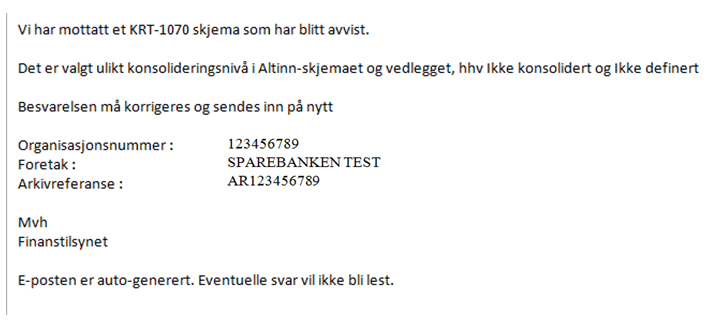 27
CRD IV XBRL obligatorisk - informasjonsmøter 20. - 22. juni 2017
3. Finanstilsynets løsning - Datainngang og kontroller:Tilbakemeldinger
Filing Rules
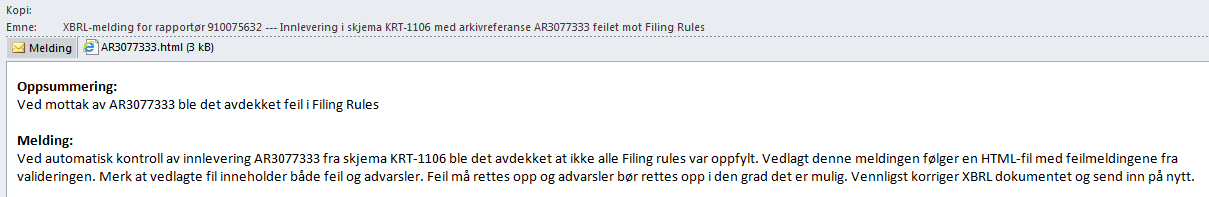 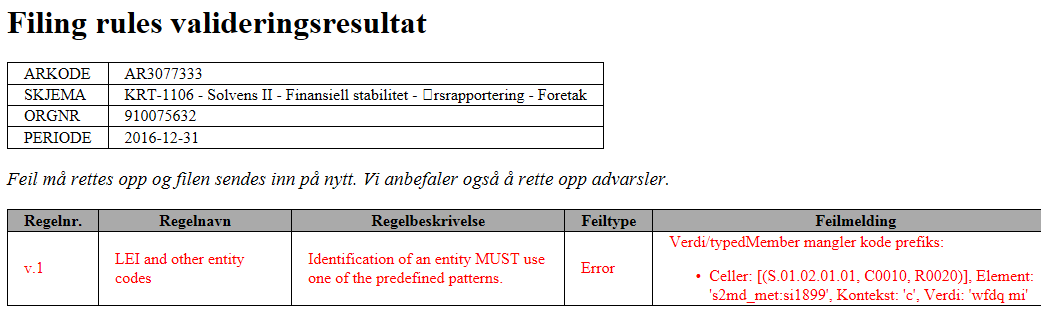 28
CRD IV XBRL obligatorisk - informasjonsmøter 20. - 22. juni 2017
3. Finanstilsynets løsning - Datainngang og kontroller:Tilbakemeldinger
XBRL feil
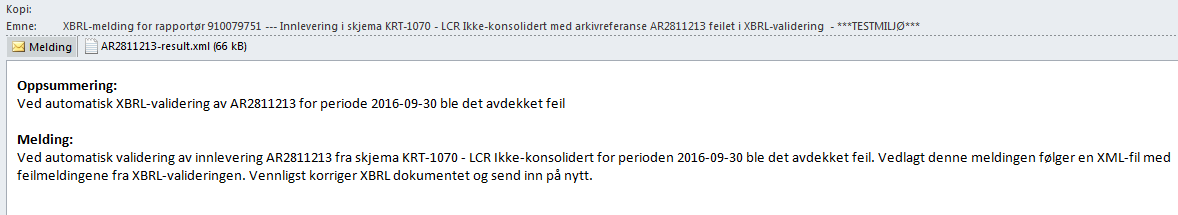 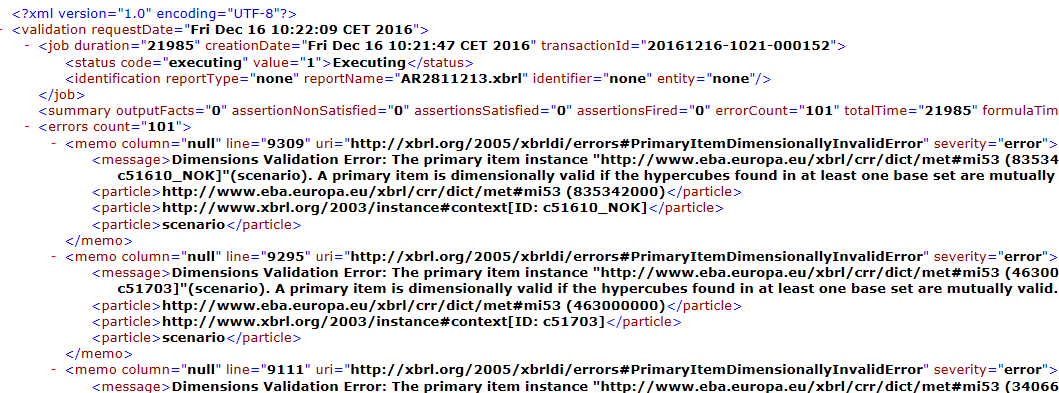 29
CRD IV XBRL obligatorisk - informasjonsmøter 20. - 22. juni 2017
3. Finanstilsynets løsning - Datainngang og kontroller:Tilbakemeldinger
Formelfeil (1)
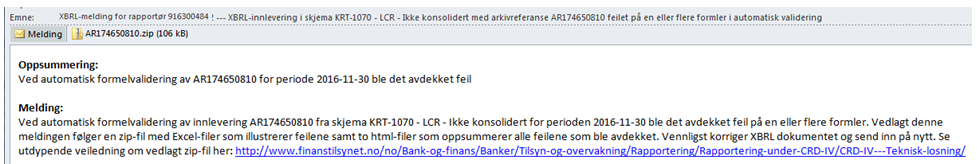 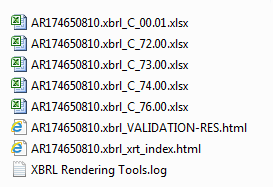 30
CRD IV XBRL obligatorisk - informasjonsmøter 20. - 22. juni 2017
3. Finanstilsynets løsning - Datainngang og kontroller:Tilbakemeldinger
Formelfeil (2)
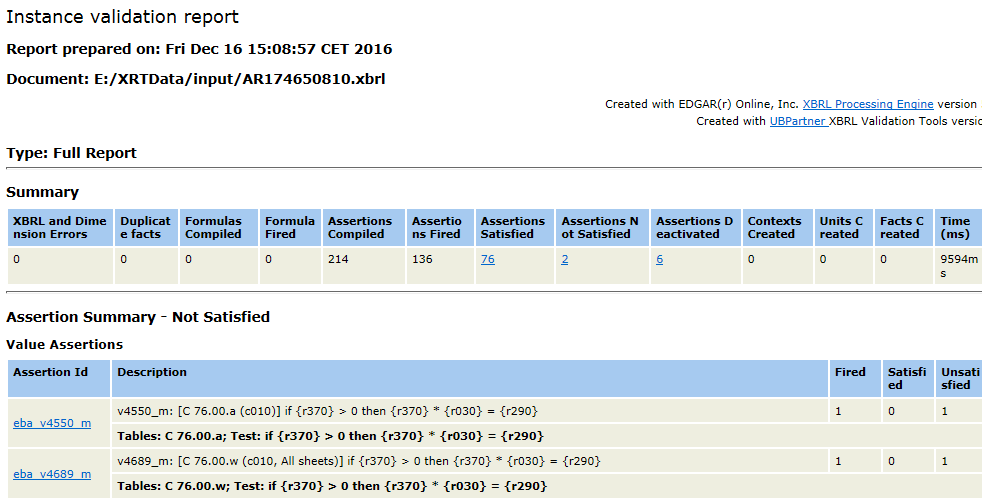 31
CRD IV XBRL obligatorisk - informasjonsmøter 20. - 22. juni 2017
3. Finanstilsynets løsning - Datainngang og kontroller:Utfordringer og feilsituasjoner
Ved feiltolkinger fra programvaren i Finanstilsynet:
Det har hendt at det er sendt ut e-poster om feil som egentlig ikke er feil
Det har hendt at dataflyten er stoppet selv om filen har vært ok
Når en situasjon oppstår – umiddelbar dialog med den eller de som er berørt.
32
CRD IV XBRL obligatorisk - informasjonsmøter 20. - 22. juni 2017
3. Finanstilsynets løsning - Datainngang og kontroller:Viktig å være klar over
Mye automatikk i dataflyten

Tilbakemeldinger gis ved feil

Hvis alt ok teknisk, sender ikke systemet noe

En korrupt fil kan midlertidig stoppe dataflyten for etterfølgende filer

Det benyttes mye felles logikk og komponenter mellom CRD IV og Solvens II
33
CRD IV XBRL obligatorisk - informasjonsmøter 20. - 22. juni 2017
4. Nye versjoner av CRD IVV. 2.6
Gjeldende fra 30.06.2017

Svært lite innholdsmessige endringer
Excel-maler for v.2.5 videreføres for v.2.6
Kapital er oppdatert mhp endringer i formler 
Anbefaler foretakene å benytte sist oppdatert mal
Benchmark endres
gjelder fra 31.12.17, kun et utvalg foretak rapporterer Benchmark
34
CRD IV XBRL obligatorisk - informasjonsmøter 20. - 22. juni 2017
Nye versjoner av CRD IVV. 2.6
Kjent problemstilling med CRD IV v.2.6-taksonomi – vær oppmerksom:
Enkelte regler er ikke implementert riktig i hht XBRL-standarden
Kan gi problemstillinger/feilmeldinger under validering
Gjelder følgende formler:
COREP: 5 regler:  v4747_m, v4819_m, v4861_m, v4862_m, v4863_m
FINREP: 7 regler: v4962_m, v4963_m, v4964_m, v4965_m, v4966_m, v4967_m, v4968_m

Finanstilsynet har rettet i sin løsning, og sannsynligvis er det fikset i andre løsninger også
Ved eventuelle problemer, kan disse formlene ignoreres.
35
CRD IV XBRL obligatorisk - informasjonsmøter 20. - 22. juni 2017
4. Nye versjoner av CRD IVV. 2.7
Gjeldende fra 31.03.2018

Allerede publisert hos EBA

Hovedendringer, spesielt med hensyn på:
FINREP  (IFRS 9)
Kapital (Stats-/kommunegjeld, Operasjonell risiko)
ALMM (Maturity ladder)
36
CRD IV XBRL obligatorisk - informasjonsmøter 20. - 22. juni 2017
5. Nyttig informasjon for å orientere seg om XBRL og standardisering
Eurofiling: http://www.eurofiling.info/index.shtml
Eurofiling project is an open joint initiative of the European Banking Authority (EBA) and the European Insurance and Occupational Pensions Authority (EIOPA) in collaboration with XBRL Europe, as well as stakeholders as banks, solutions providers, academy and individuals. The deliverables are Data Models, XBRL taxonomies, know-how and materials for Supervisory Frameworks: COREP, FINREP and Solvency II.
blant annet informasjon om leverandørmarkedet i Europa (XBRL Solutions in the European market)

XBRL EUROPE og XBRL International

CEN (European Committee for Standardization), prinsipper og metoder i XBRL-utviklingen http://cen.eurofiling.info/

Informasjon om LEI og Global Legal Entity Identifier Foundation (GLEIF): https://www.gleif.org/en
37
CRD IV XBRL obligatorisk - informasjonsmøter 20. - 22. juni 2017
5. Informasjon om:Global Legal Entity Identificator (LEI)
G20 har gitt Financial Stability Board (FSB) oppdrag med å utvikle og implementere et rammeverk for en global Legal Entity Identificator (LEI)

FSB utarbeidet i juni 2012 en rapport som "sets out recommendations and proposals to implement a global Legal Entity Identifier (LEI) system that will uniquely identify parties to financial transactions."

Rapporten ble støttet av G20, og FSB startet arbeidet med å utvikle den globale identifikator (LEI) 

Identifikatoren skal medvirke til at parter i finansielle transaksjoner globalt skal kunne identifiseres unikt.

Framtidige internasjonale finansielle rapporteringskrav og analyser vil basere seg på denne identifikatoren.
38
CRD IV XBRL obligatorisk - informasjonsmøter 20. - 22. juni 2017
5. Nyttig informasjon hos Finanstilsynet.no :Kontaktpersoner og rapporteringsmateriell
Informasjon og rapporteringsmateriell CRD IVhttps://www.finanstilsynet.no/rapportering/banker/?header=CRD%20IV-rapporteringer 

Teknisk løsninghttps://www.finanstilsynet.no/rapportering/fellesrapporteringer/crd-iv-teknisk-losning/?parent=5908 

Kontaktpersoner:
Teknisk løsning, XBRL:	Gry Karlsen (gry.karlsen@finanstilsynet.no	Harald Furnes (hfu@finanstilsynet.no)
Aftab Ahmad (Aftab.Ahmad@finanstilsynet.no)
Rapportering generelt:	Gunnar Almklov (gua@finanstilsynet.no)
39
CRD IV XBRL obligatorisk - informasjonsmøter 20. - 22. juni 2017